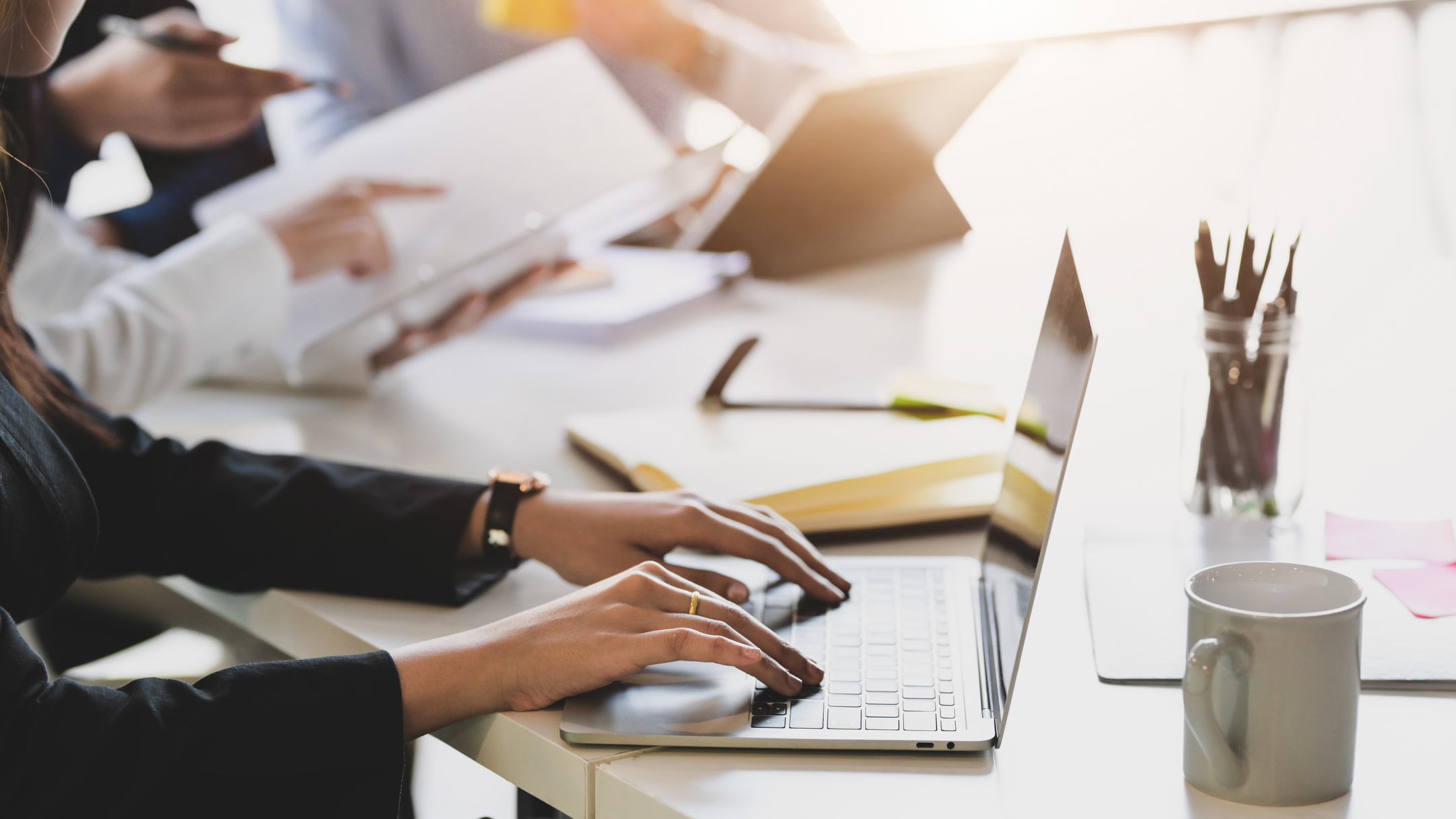 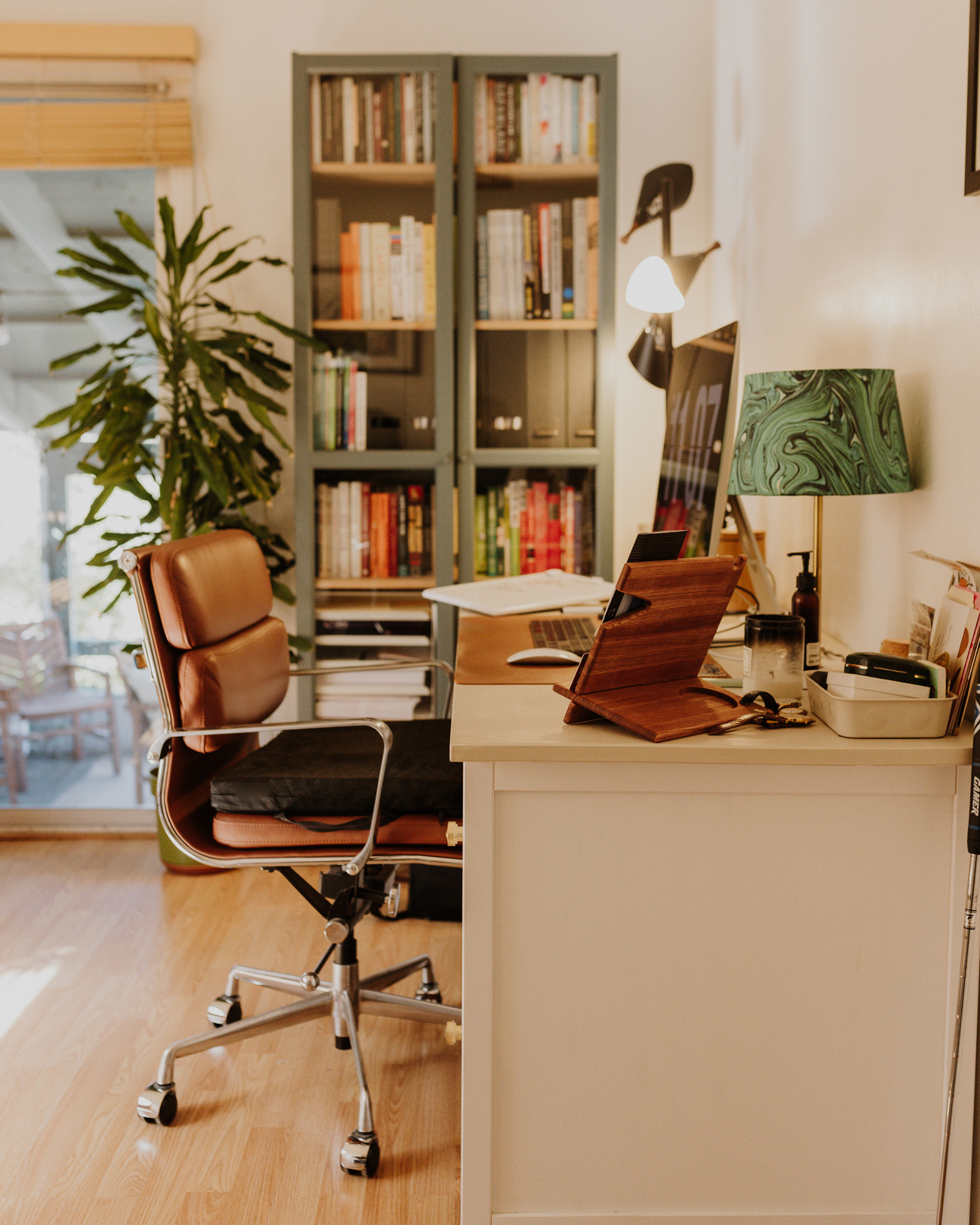 Аудиттің мәні, мақсаттары және түрлері
by Harumi Kobayashi
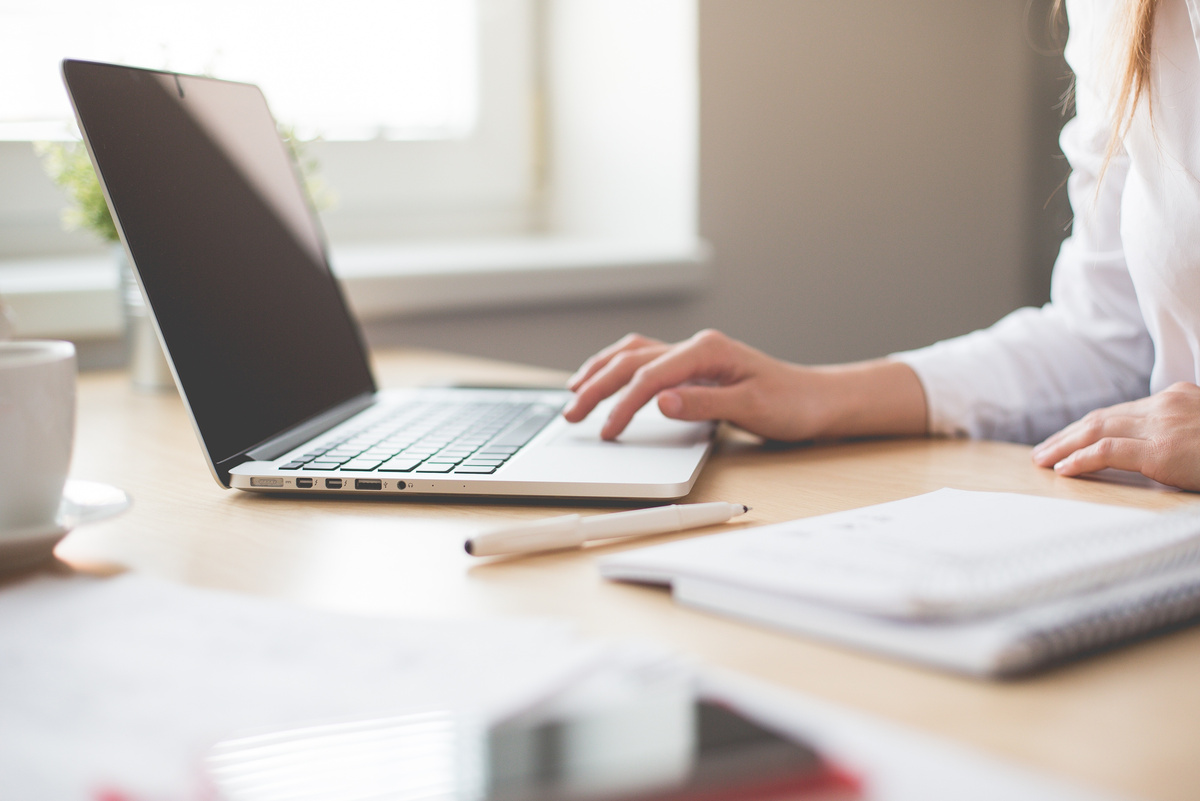 Дәріс жоспары
1. Аудиттің мәні, мақсаты және маңызы. 
2.  Аудиттің пайда болуы және дамуы. 
3. Қазақстанда аудиттің қалыптасуы және дамуы. 
4. Аудиттің түрлері және аудитке ілеспе қызметтер.
Мақсаты
Маңызы
Аудиттің мәні, мақсаты және маңызы
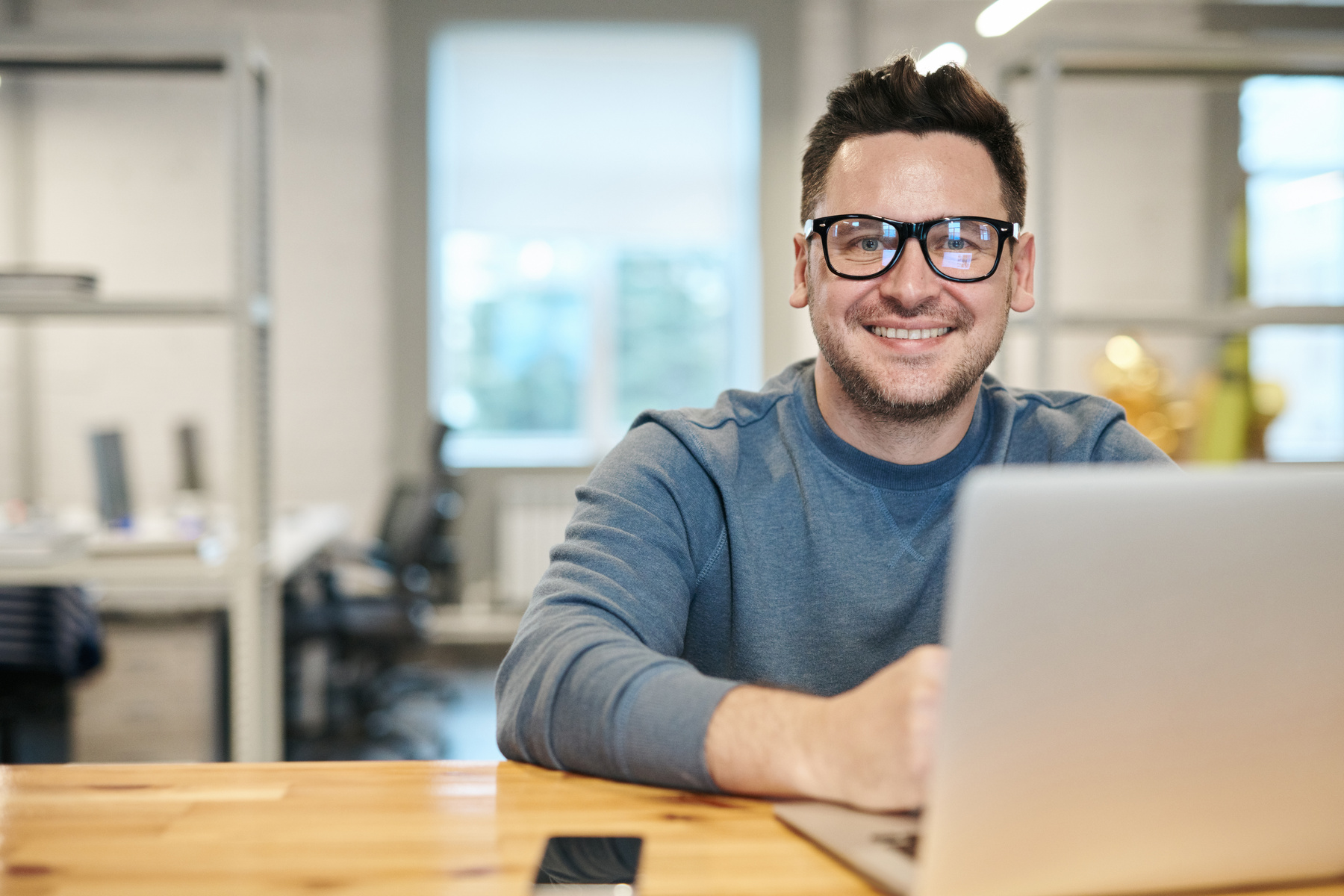 Аудиттің мәні- қаржылық есеп беруді, төлем есептеу құжаттамасын тәуелсіз тексеру, түрлі қызметтер мен кеңес беру, бухгалтерлік есеп жүргізу мен қалпына келтру, ұйымның активтері мен міндеттемелерін бағалау, салық декларациясын толтыру, қаржы шаруашылық қызметке экономикалық талдау жүргізу бойынша тұтынушыларға қызметтер ұсынытын аудиторлық фирмалардың кәсіпкерлік қызметі болып табылуында.
Аудиторға қаржылық  қорытынды есепті құрудың белгіленген концептуалдық негізіне сәйкес барлық елеулі аспектілер бойынша  қаржылық қорытынды есептің дайындалғаны жөнінде қорытынды беру мүмкіндігі.
Тиісті жақтардың мүдделеріне қол жеткізуде болып табылады.
ол алғашқыда "тыңдаушы" деген мағынада қолданылған
Аудиттің пайда болуы және дамуы
Шаруашылық жұмыс барысында тиісті мәліметті тексеруші немесе бақылап-басқарушы тыңдаушы болған.
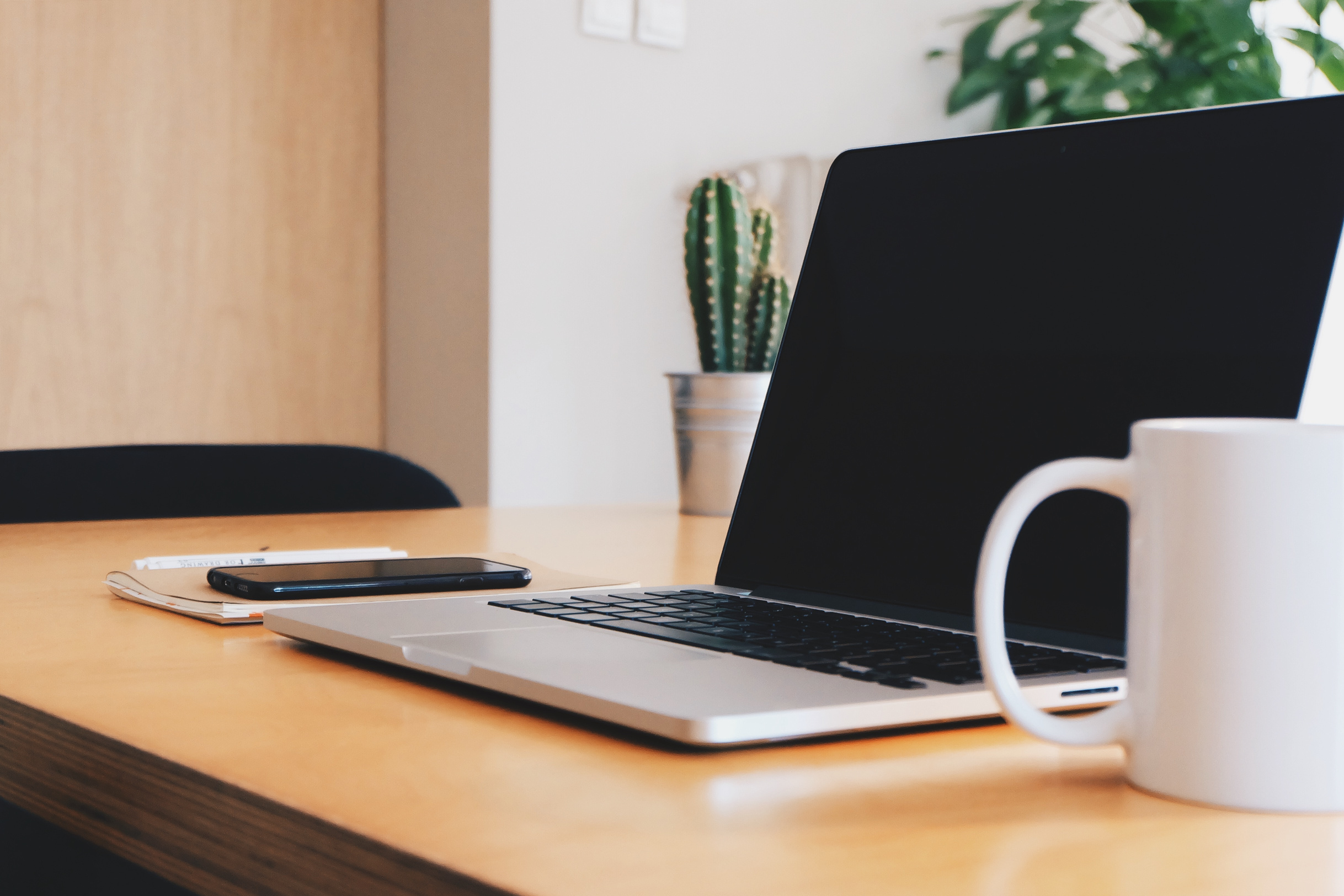 Сондықтан ерте заманда "аудитор"- "тыңдаушы" дегенді білдіретін, яғни қандай да бір нәрсені тыңдайтын адам. Ол адам қызмет барысында аудитор деп аталынған.
Аудит термині осыдан екі мың жыл бұрын «аudio» деген латын сөзінен шыққан, яғни ол "тыңдап тұр" деген мағынаны білдіреді.
Қазақстанда аудиттің қалыптасуы және дамуы
Отандық және әлемдік тәжірибе көрсеткендей, аудиторлық қызметтерге мұқтаждық мынадай жағдайларға байланысты туындады:
- осы ақпаратты пайдаланушылармен (меншік иелерімен, инвесторлармен, кредит берушілермен) жанжал болған жағдайда әкімшілік тарапынан дәйексіз ақпарат беру мүмкіндігімен;
- қабылданған шешімдер салдарларының ақпарат сапасына байланыстылығымен;
- ақпаратты тексеру үшін арнайы білімнің болуы қажеттілігімен;
- ақпаратты пайдаланушылардың ақпарат сапасын бағалау үшін оның көздеріне қол жетімділігінің ішінара болмауымен.
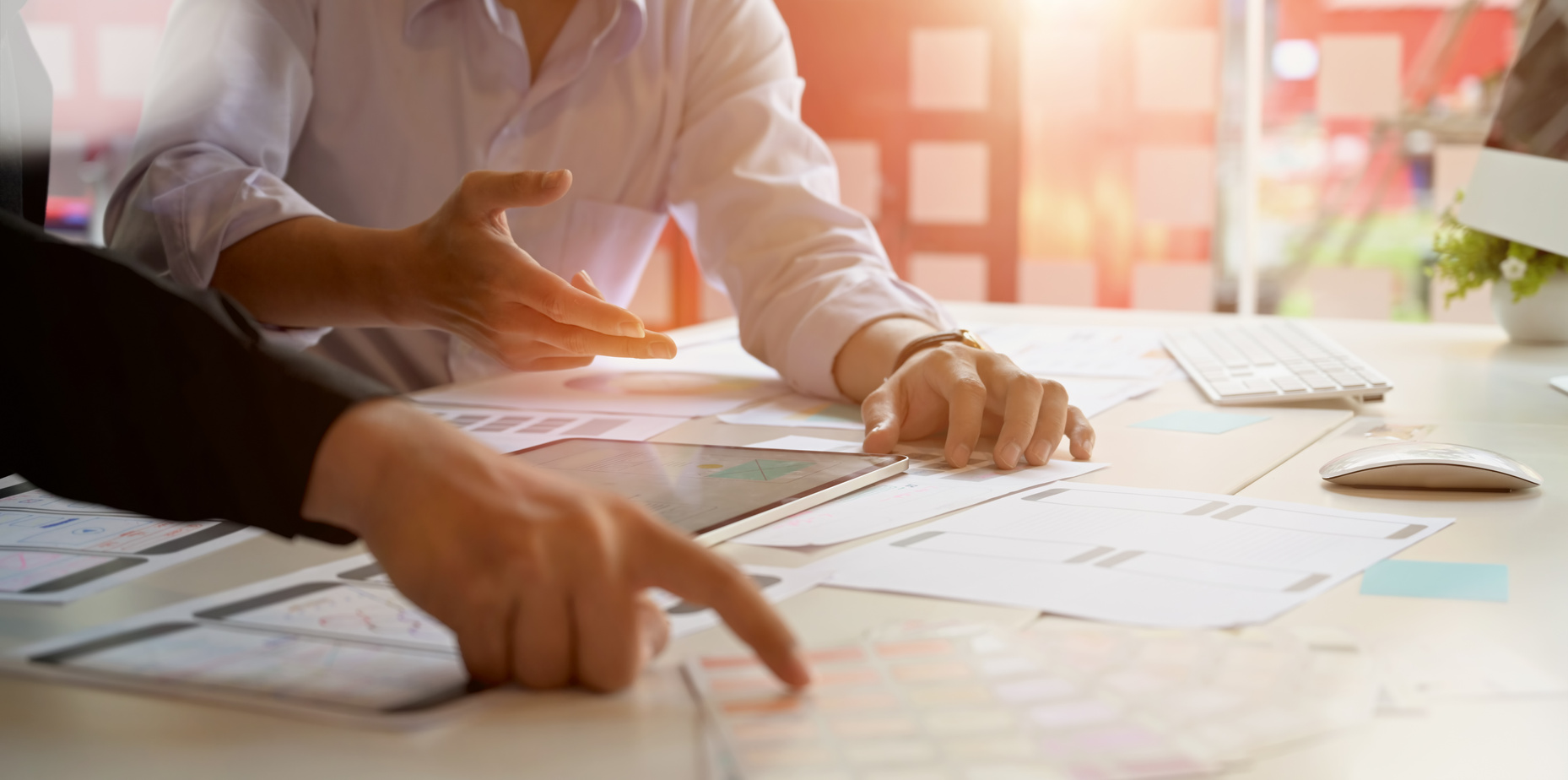 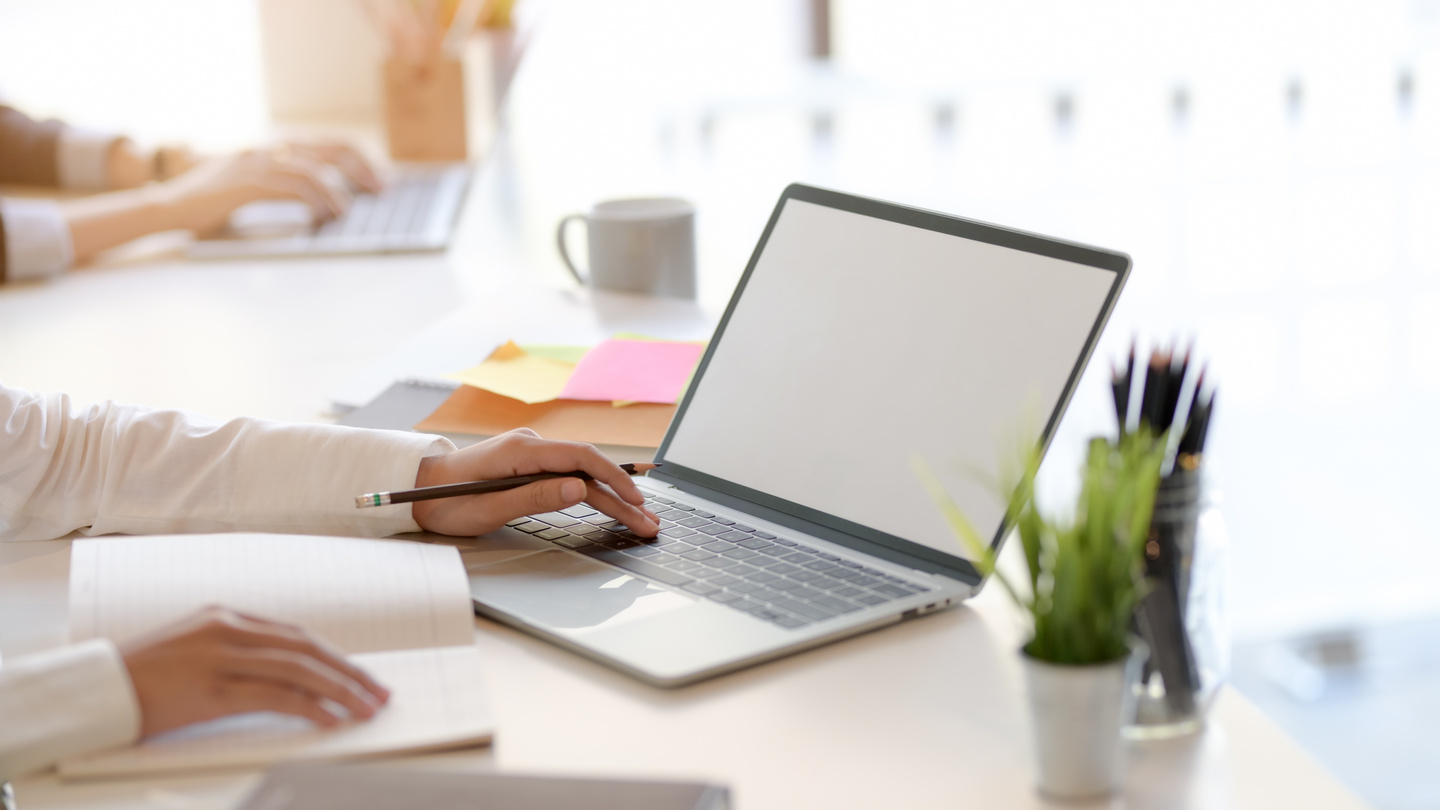 Аудиттің түрлері және аудитке ілеспе қызметтер
Аудит түрлері бойынша
Ілеспелі қызметтер
Келісілген процедураларды жүргізудің мәні аудитор мен ілеспе қызметтер көрсету шартын жасасқан тапсырыс беруші арасында келісілген аудиторлық сипаттағы процедуралардың жүргізілуінде. Мақсат — Тапсырыс берушіге Тапсырыс берушіні қызықтыратын, келісілген процедураларды жүзеге асыру барысында айқындалған мәліметтер мен деректер қамтылған есепті ұсыну.
Компиляция бойынша келісім жасасу кезінде аудитор кәсіби бухгалтер ретінде тартылады.
Субъектілер бойынша – ішкі және сыртқы;
Зандылығы бойынша – міндетті және бастамашылық;
Объектіні аудиторлық жұмыспен қамту бойынша – толық және ішінара.
1
2
3
4
5
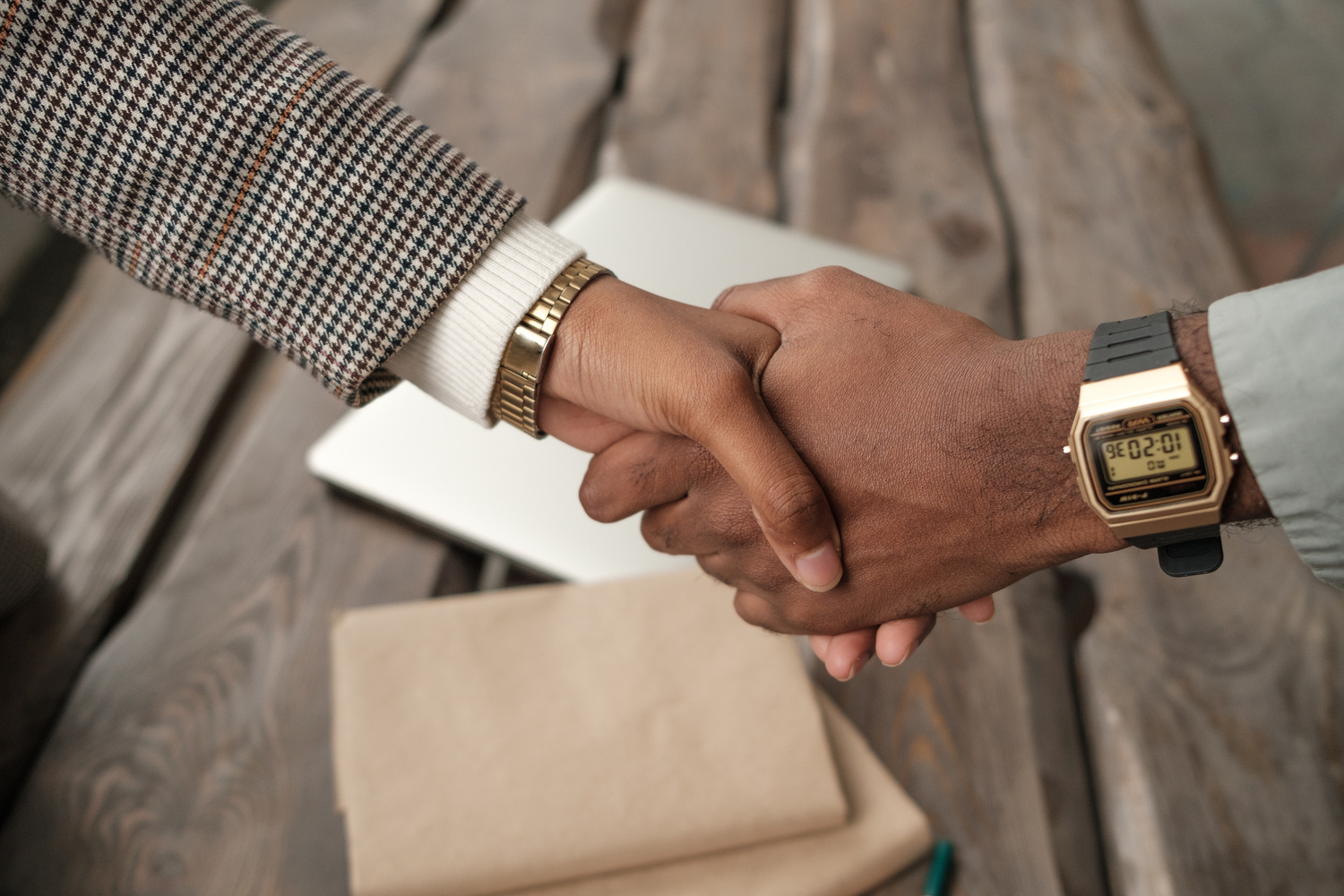 Бақылау сұрақтары:
Аудиттің мәні мен маңызы қандай?
Аудит қандай түрлерге жіктеледі?
Аудиттің мақсаты мен міндеттері қандай?
Ілеспелі қызметтер қалай бөлінеді?
Аудит қалай қалыптасып дамыды?
Назарларыңызға рахмет!